Управление киберфизическимисистемами
Руководитель проекта:
Веселов Геннадий Евгеньевич
д. т. н., доцент, 
директор Института компьютерных технологий и информационной безопасности
gev@sfedu.ru
23.10.2020
Актуальность проекта
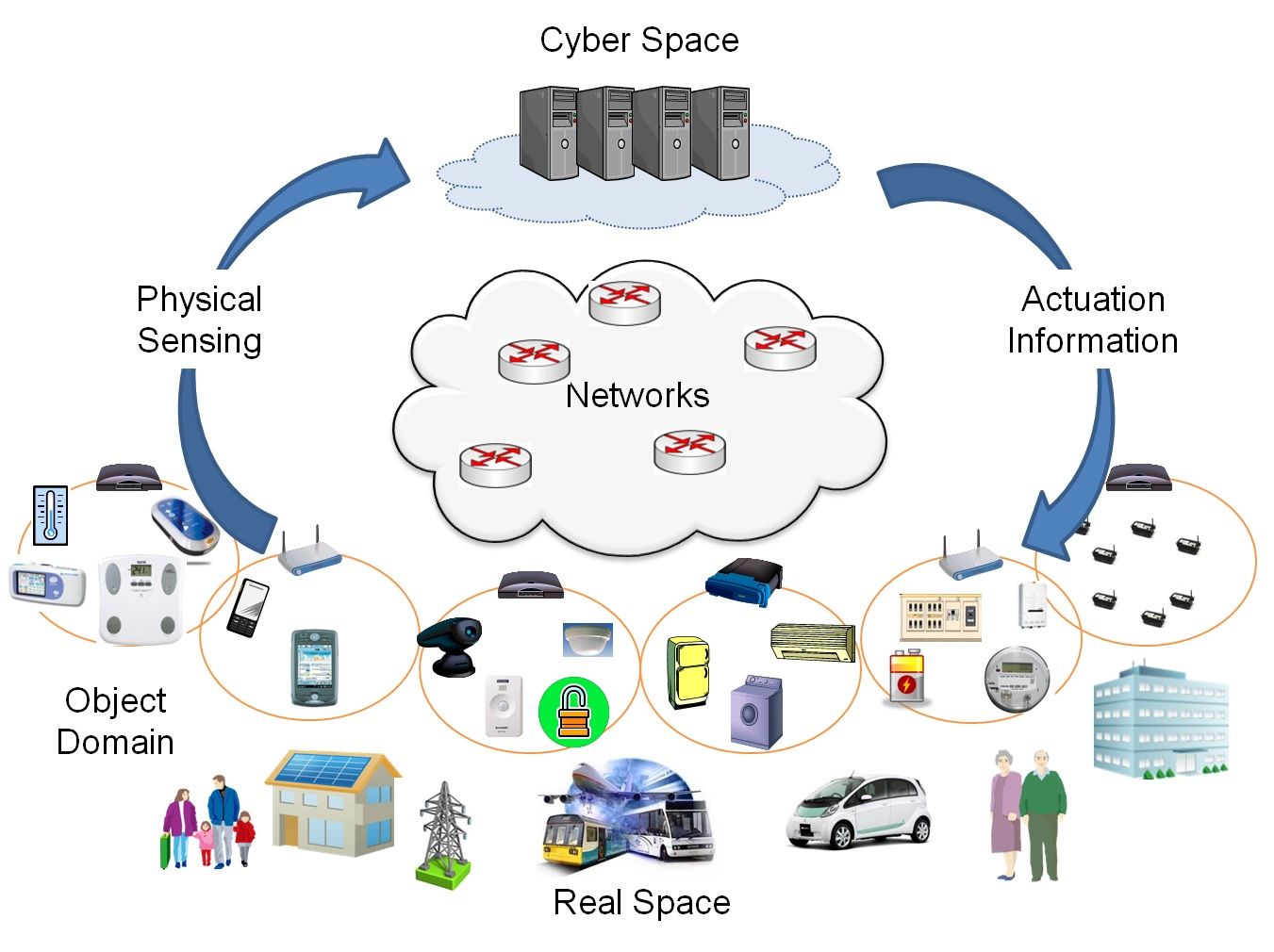 Киберфизическая система 
(cyber-physical system) — информационно-технологическая концепция, подразумевающая интеграцию вычислительных ресурсов в физические сущности любого вида, включая биологические и рукотворные объекты.
промышленные и производственные системы (Smart Industry, Smart Factory) 
беспилотный транспорт (Smart Transportation)
 энергосети (Smart Grid)
системы жизнеобеспечения(Smart Home, Smart Building)
2
Актуальность проекта
Перспективы развития КФС, возникающих на стыке интернета людей, вещей и сервисов, и формирования на их основе Индустрии 4.0 затрагивают интересы общества в целом
Правительства развитых стран включили КФС в приоритетный список инноваций, считая их критически важными для защиты своих национальных интересов 
В ФЦП «Цифровая экономика» развитие КФС обозначено как один из путей диверсификации экономики России и преодоления технологических барьеров в различных сферах деятельности
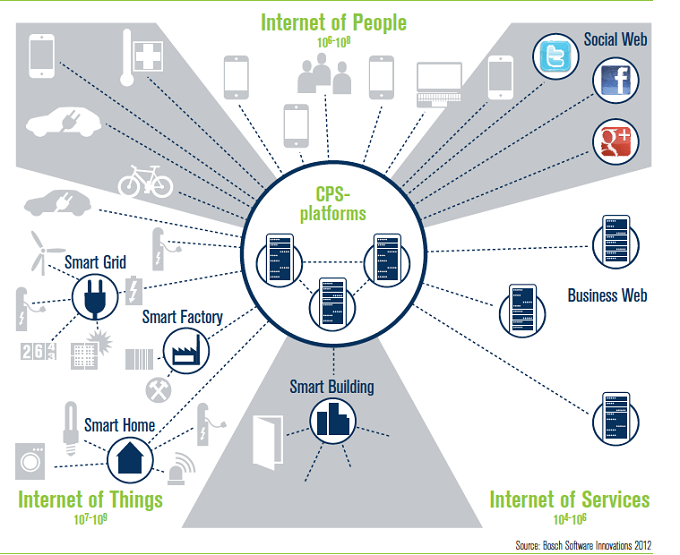 3
Научная проблема
разработка программно-алгоритмического обеспечения для управления киберфизическими системами различного применения
Задачи в рамках проблемы
разработка алгоритмов управления и обработки информации для киберфизических систем
компьютерное моделирование киберфизических систем
техническая реализация киберфизических систем
натурное и полунатурное моделирование киберфизических систем
4
Научный задел
Проекты за последние 5 лет
Грант РФФИ «Нелинейные методы адаптивного управления генераторами энергосистем»
Грант РФФИ «Теоретические и алгоритмические основы энергосберегающего управления транспортными средствами на электрической тяге»
Грант РФФИ «Самоорганизующиеся стратегии группового управления робототехническими системами» 
Грант РФФИ «Метод интегральной адаптации в нелинейных задачах управления сложными техническими объектами»
Грант Минобрнауки «Новые нелинейные методы и технологии создания интеллектуальных систем навигации и управления подвижными объектами, функционирующими в экстремальных условиях», 
Грант РФФИ «Синерго-кибернетический подход к синтезу роевых стратегии группового управления мобильными роботами»
5
Научный задел
Текущие проекты
Грант РФФИ «Разработка теоретических основ построения иерархических систем управления силовыми установками электромобилей»
Грант РФФИ «Разработка теоретических основ, биоинспирированных моделей, методов и алгоритмов управления роем гомогенных роботов в условиях ограниченного пространства»
Грант РФФИ «Синерго-кибернетический подход к синтезу управления со скользящим режимом сложными нелинейными системами»
Грант РФФИ «Метод построения распределенных информационно-управляющих систем для управления транспортными потоками на основе событийно связанных автоматных моделей в рамках концепции интернета вещей»
6
Задачи проекта (возможные направления исследований)
Разработка программно-алгоритмического обеспечения интеллектуальных систем управления движением беспилотных летательных аппаратов
Разработка программно-алгоритмического обеспечения интеллектуальных систем управления движением автономных подводных аппаратов
Разработка программно-алгоритмического обеспечения интеллектуальных систем управления движением мобильных роботов
Разработка программно-алгоритмического обеспечения систем управления движением беспилотных автомобилей (Smart Transportation)
7
Задачи проекта (возможные направления исследований)
Разработка мультиагентных и реконфигурируемх систем управления индустриальными, энергетическими и транспортными процессами
Разработка интеллектуальных сетей энергообеспечения (Smart Grid)
Разработка систем домашней автоматизации (Smart Home, Smart Building, Smart Environment)
Разработка алгоритмов управления силовыми установками электромобилей
Разработка информационно-аналитических систем поддержки принятия решений
Разработка интеллектуальных индустриальных систем (Smart Manufacturing)
8
Требования к магистрантам
Магистрант должен обладать знаниями в области исследования динамики сложных систем, математического и компьютерного моделирования процессов и систем.
Магистрант должен иметь практические умения и навыки использования современных инструментальных средств для разработки программного обеспечения по исследованию динамики сложных систем, проведения математического моделирования.
Минимальный уровень владения английским языком должен быть не ниже B1.
9
Ожидаемые результаты работы магистрантов
Публикации в реферируемых изданиях (3)
Публикации в изданиях, цитируемых в Scopus и WoS ( 2)
Участие в конференциях ( 3)
Уровень английского языка не ниже B2
Подача заявки на грант для поступления в аспирантуру
Участие с очными докладами на международных и всероссийских научных конференциях
10
Спасибо за внимание
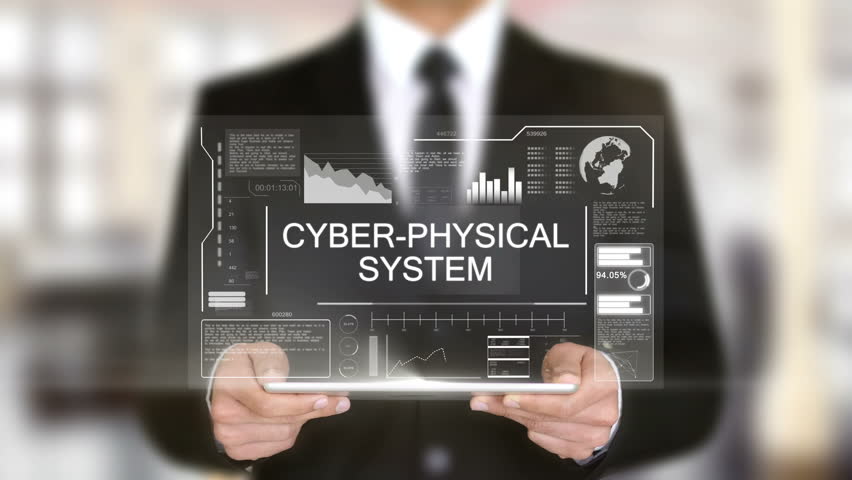 11